У озера
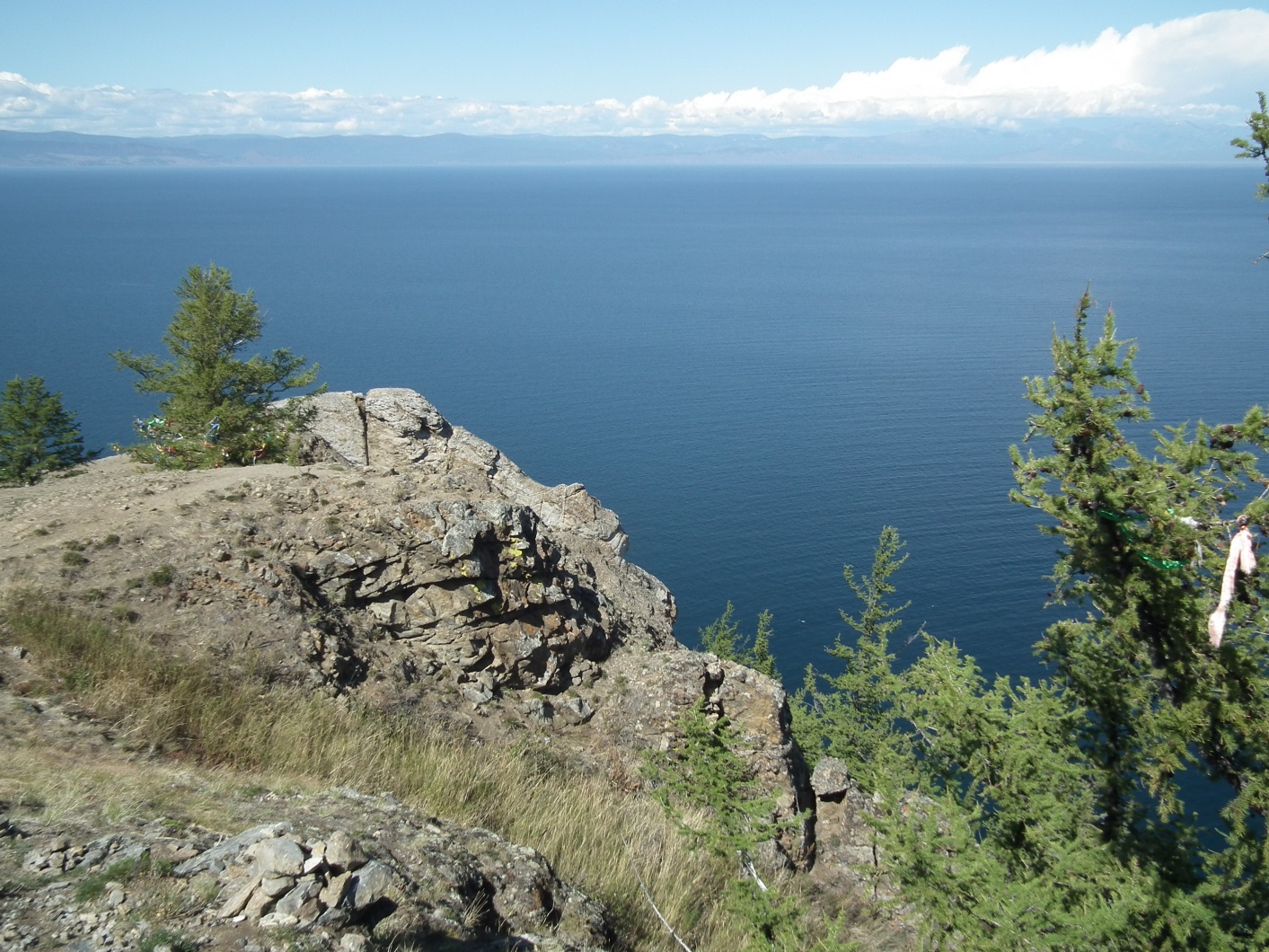 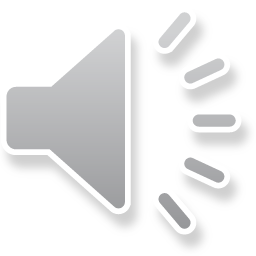 Жанр: комедия
Год выхода: 2011
Режиссер: Михаил Козлов, Сергей Никонов
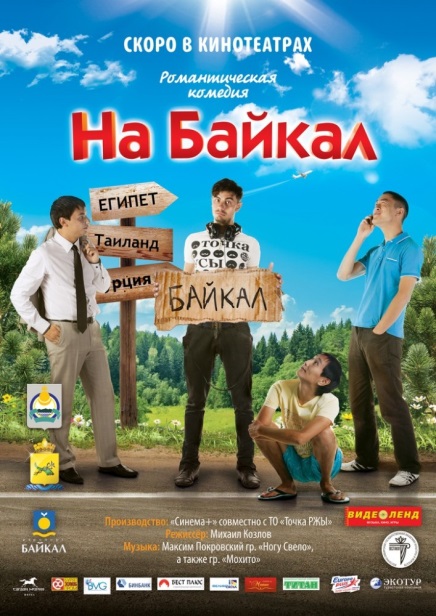 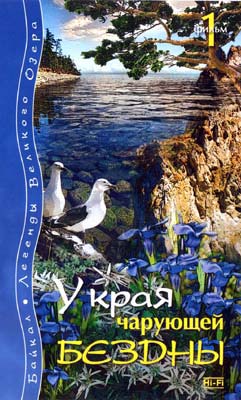 Жанр: научно - популярный
Год выхода: 2003
Режиссер: Михаил Степанцов
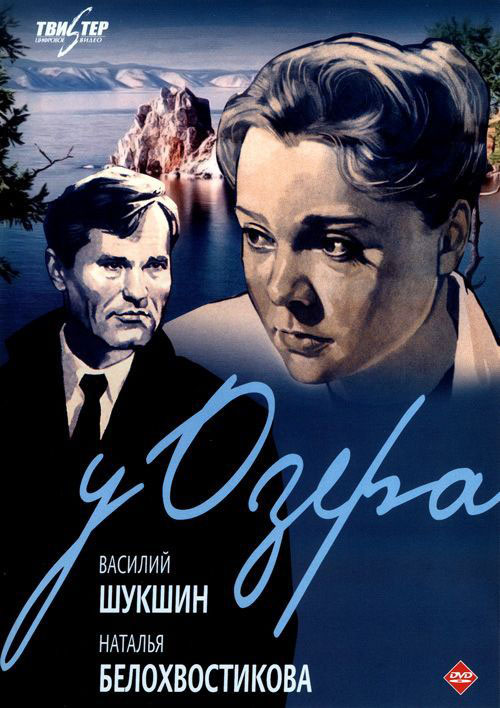 Жанр: драма
Год выхода: 1969
Режиссер: Сергей Герасимов
Слово «Байкал» произошло
от тюркского 
   «Байкуль» -большой огонь 
от монгольского «Бэйхай»- северное 		море
от древнекитайского «Байкал-Далай»- большое море
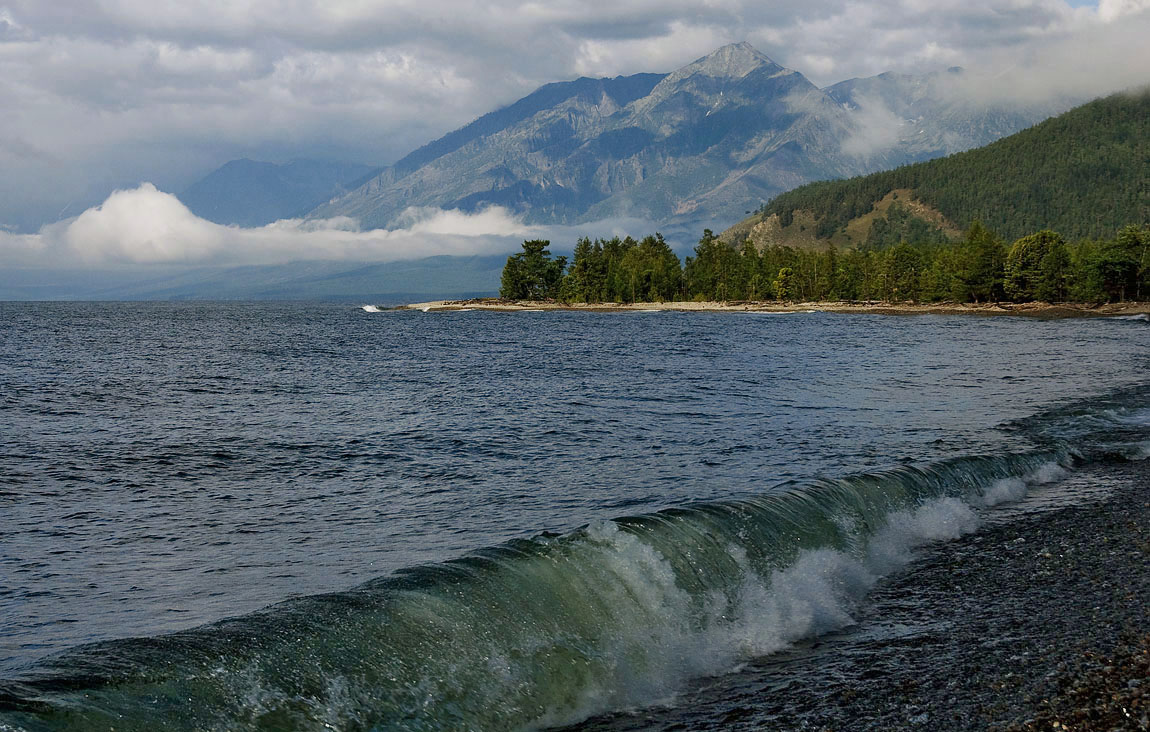 Байкал такой один на свете
Озеро Байкал содержит 20% мировых запасов пресной воды (23 615 км3).
Самое древнее и глубокое (1642 м)озеро в мире.
Эндемичных видов растений(133 вида, 15%) и животных (2500 видов, 60 %).
В озере живет 56 видов рыб
Байкал - гигантская уникальная естественная лаборатория и центр видообразования. 
Вода Байкала настолько чиста, что её можно пить не очищая.
Возраст удивительного озера
Байкалу 25 миллионов лет! Обычно озеро в 10—20 тыс. лет считается старым.    
Формирование его берегов не закончилось до сих пор; на озере часты землетрясения. В 1862 году во время землетрясения силой 11 баллов участок суши в 209 кв. км за сутки опустился под воду на глубину 2 метра. Новый залив назвали Провалом, и глубина его теперь около 11 метров.
За один только год на Байкале регистрируют до 2000 мелких толчков
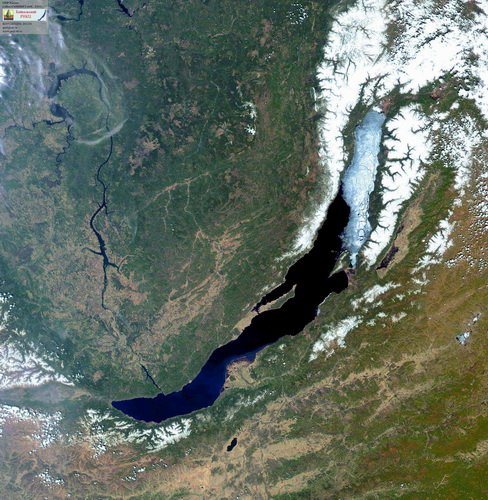 Байкал в цифрах
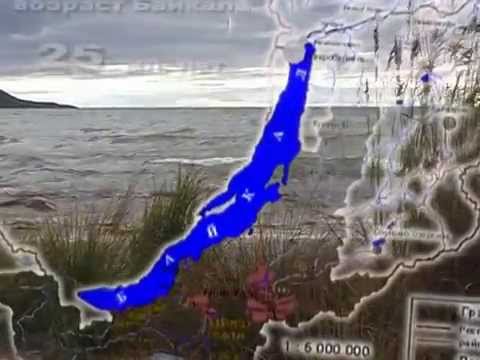 Расположен почти в центре азиатского континента на высоте 456 м над уровнем моря;
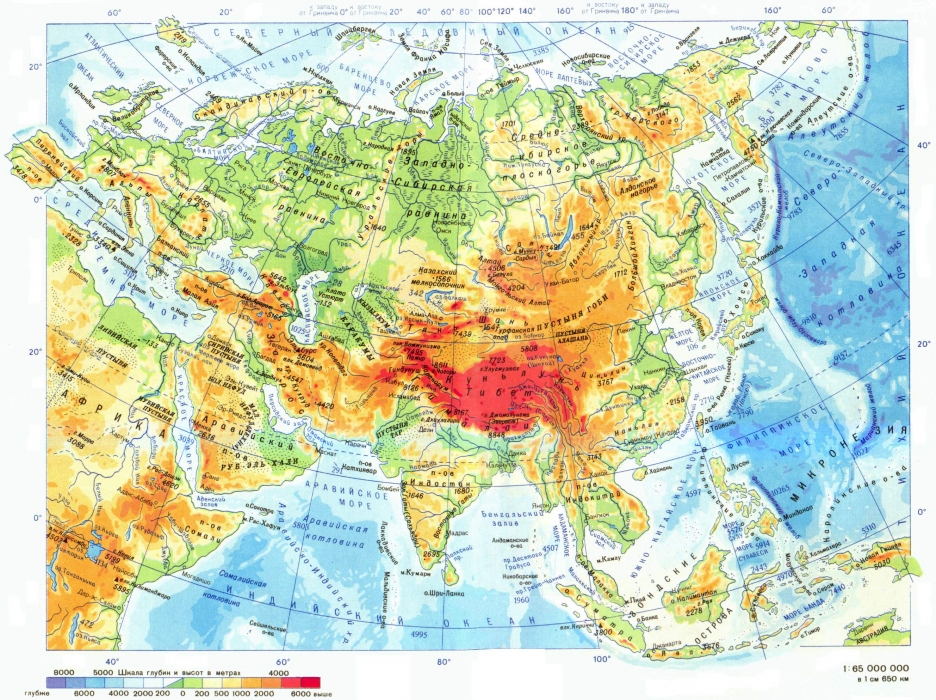 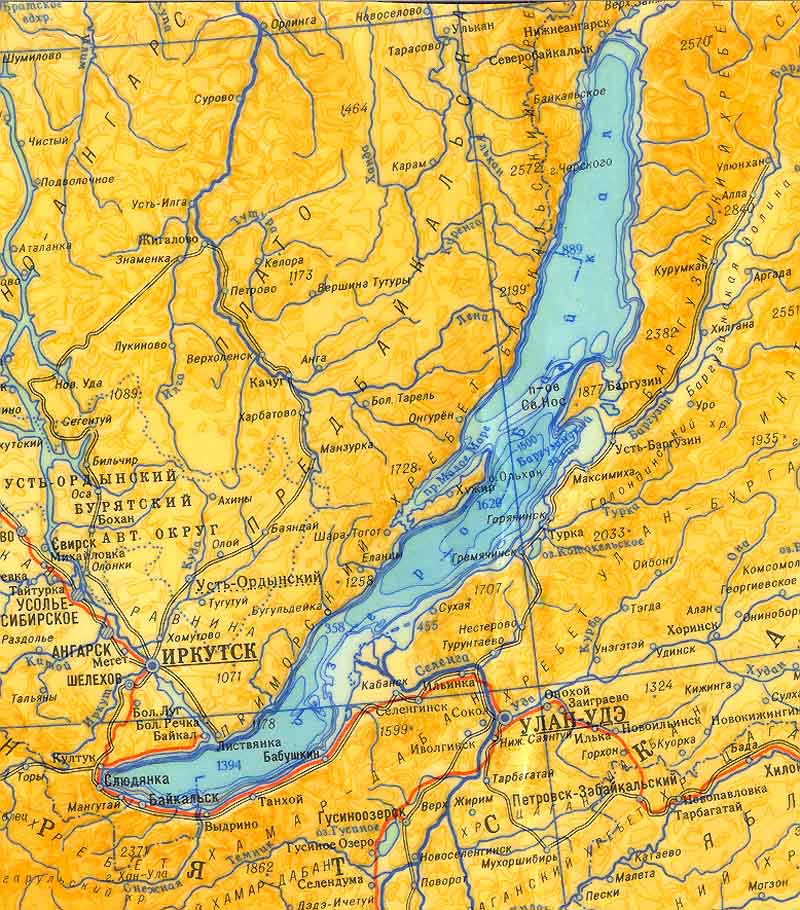 Впадина Байкала простирается на 636 км с юго-запада на северо-восток;
Площадь водосборного бассейна – 540000 км2;
Территория бассейна представляет собой горную местность;
На Байкале насчитывают около 35 островов;
Самый крупный остров – Ольхон (Длинна – 71,7 км, максимальная ширина - 14 км, площадь – 700 кв. км);
От материка о. Ольхон отделен проливом Малое море;
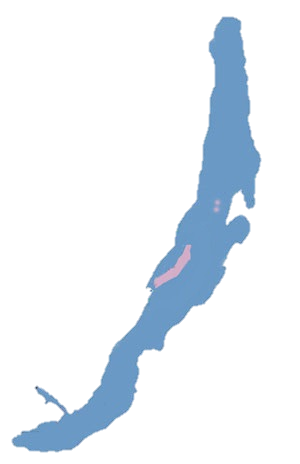 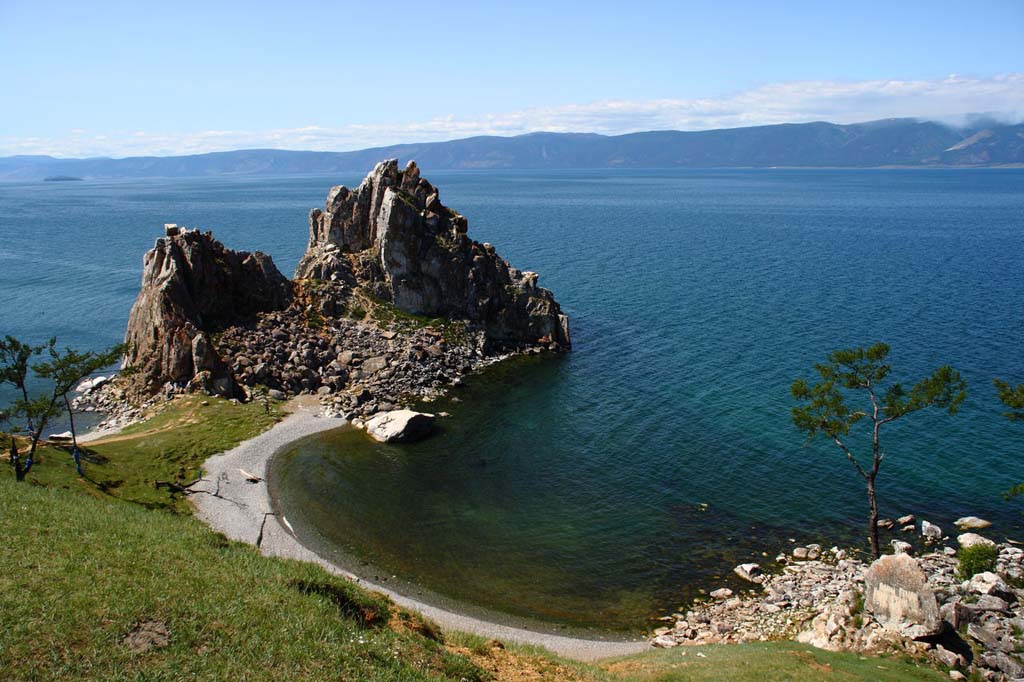 о. Ольхон
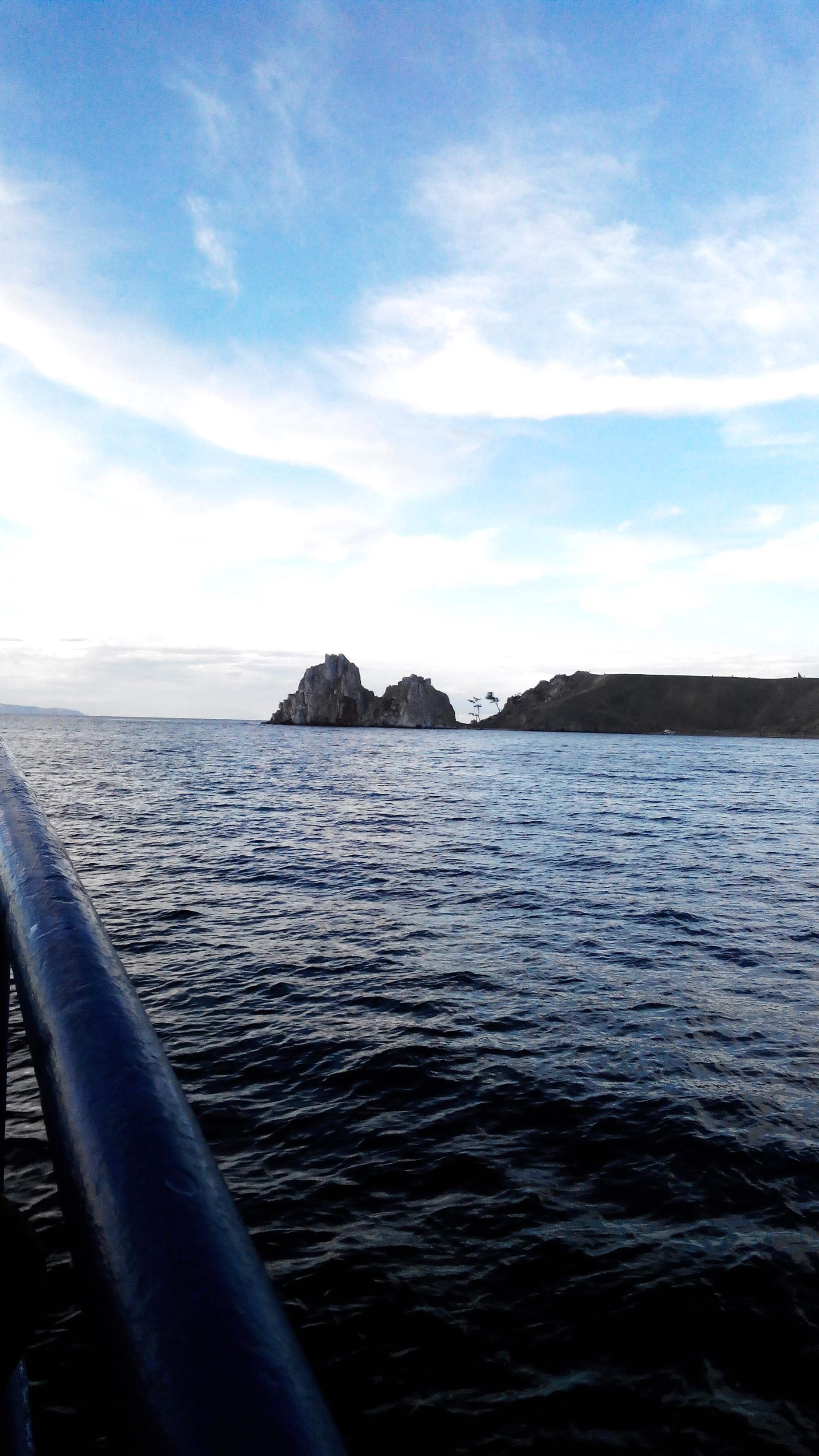 Мыс Бурхан
и скала Шаманка
Второй по величине остров – Большой ушканий;
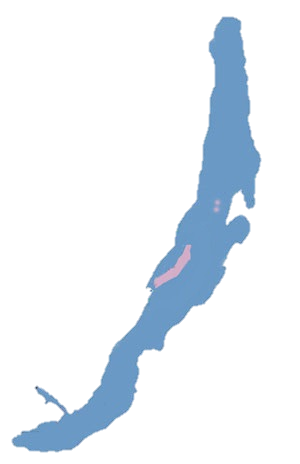 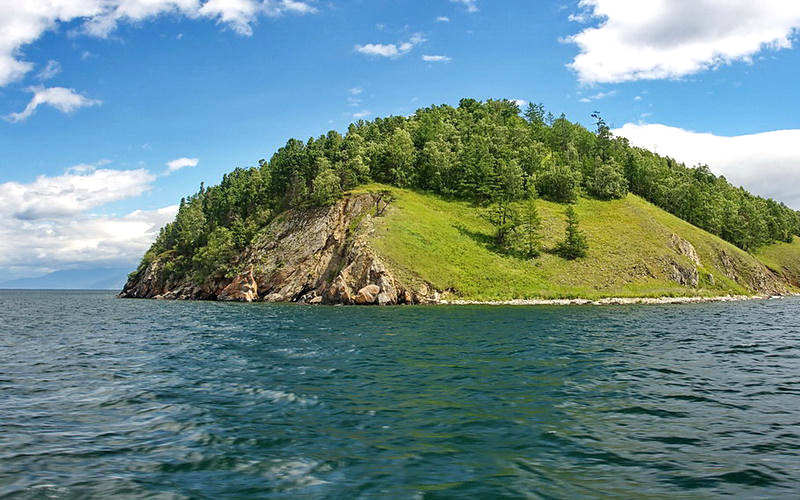 о. Большой Ушканий
Самый крупный полуостров – Святой нос;
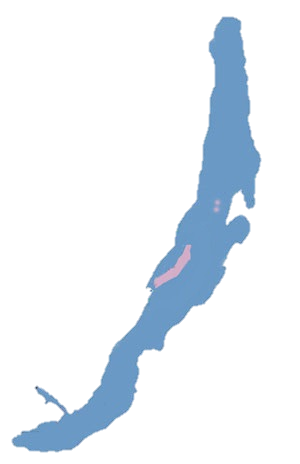 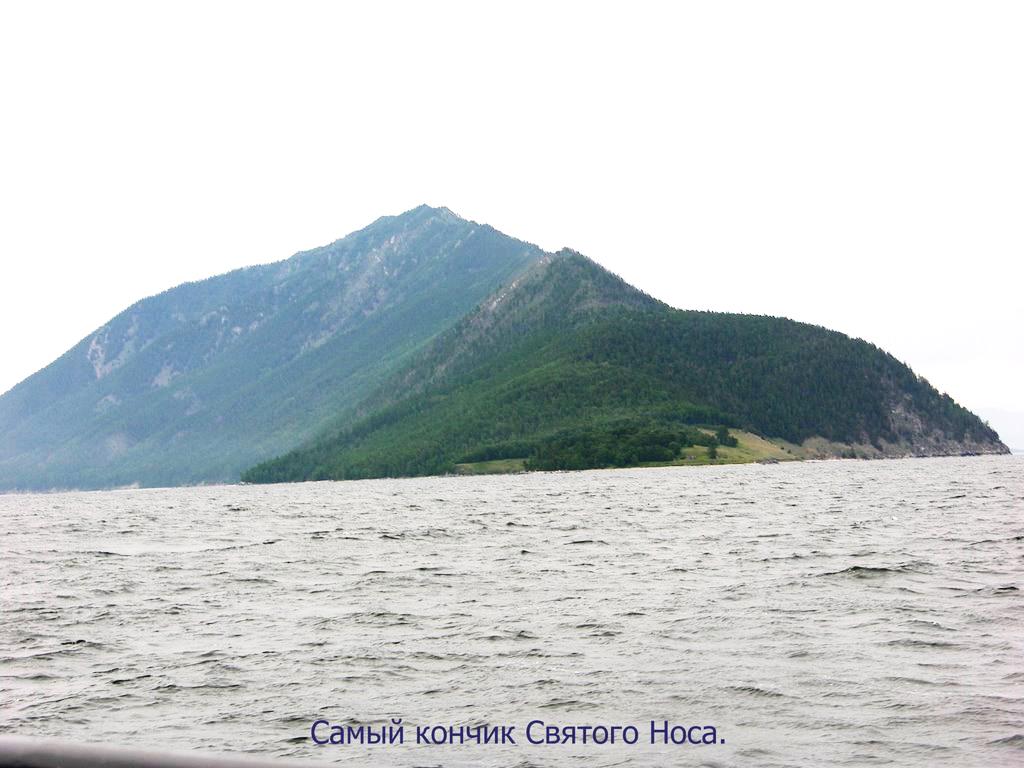 Полуостров
Святой нос
На Байкале 6 крупных заливов. Самые большие — Баргузинский (725 км2) и Чивыркуйский (270 км2), Провал (197 км2), Посольский (35 км2), Черкалов (20 км2), Мухор (16 км2).
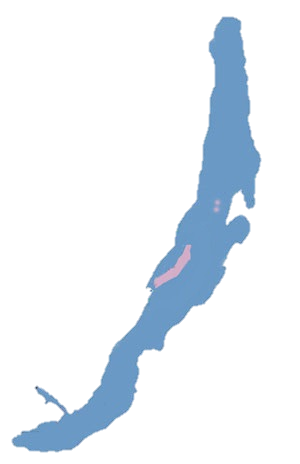 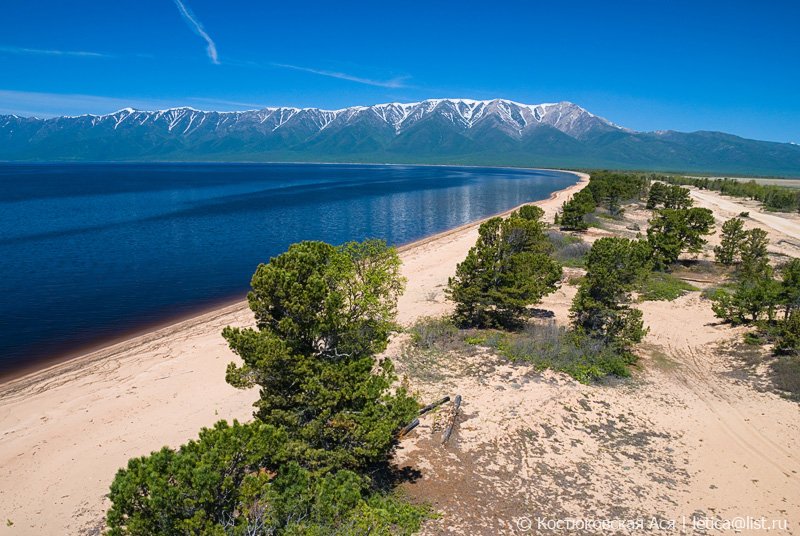 Чивыркуйский залив
Баргузинский залив
На Байкале около 20 бухт (Змеинная, Лиственичная, Голоустная, Песчаная, Бабушка, Ая, Базарная и .т.д.)
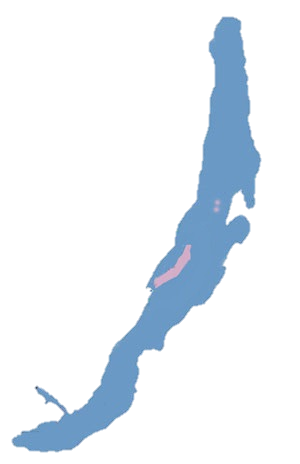 Бухта Змеинная
бухта Песчаная
Впадает в Байкал 336 постоянных рек, а вытекает одна – Ангара.
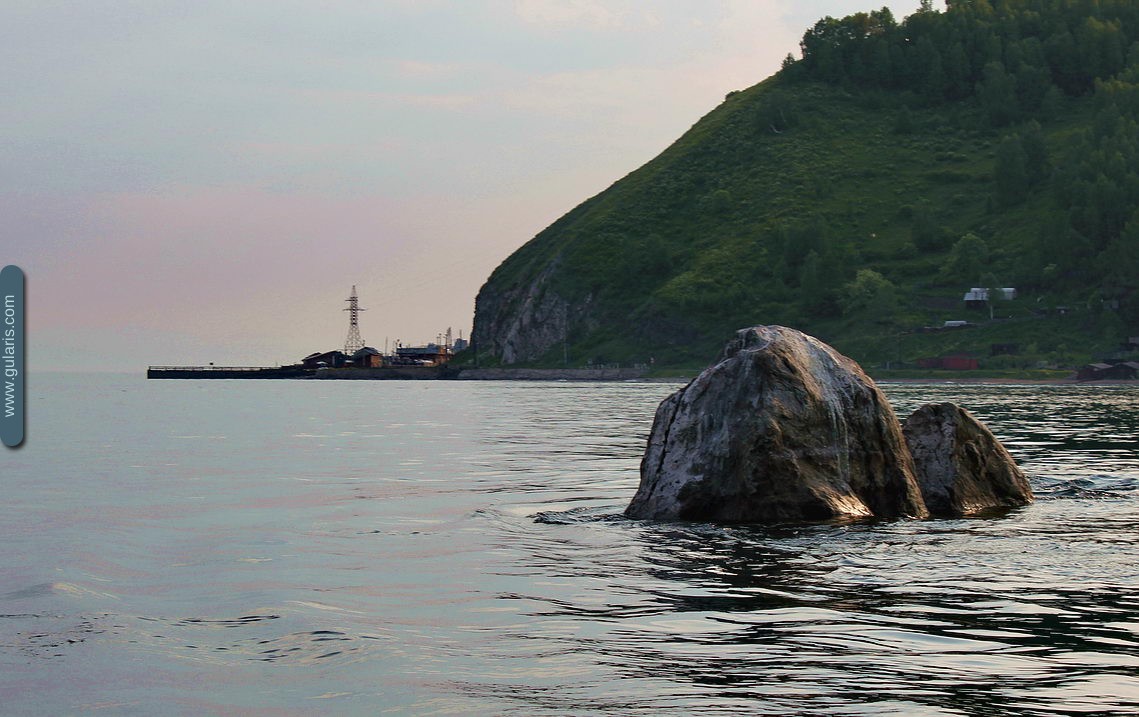 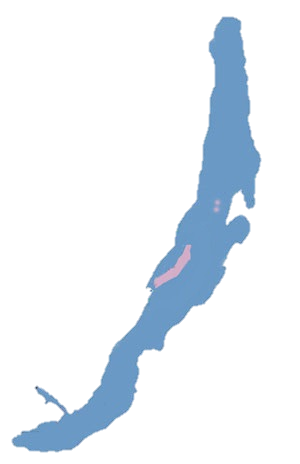 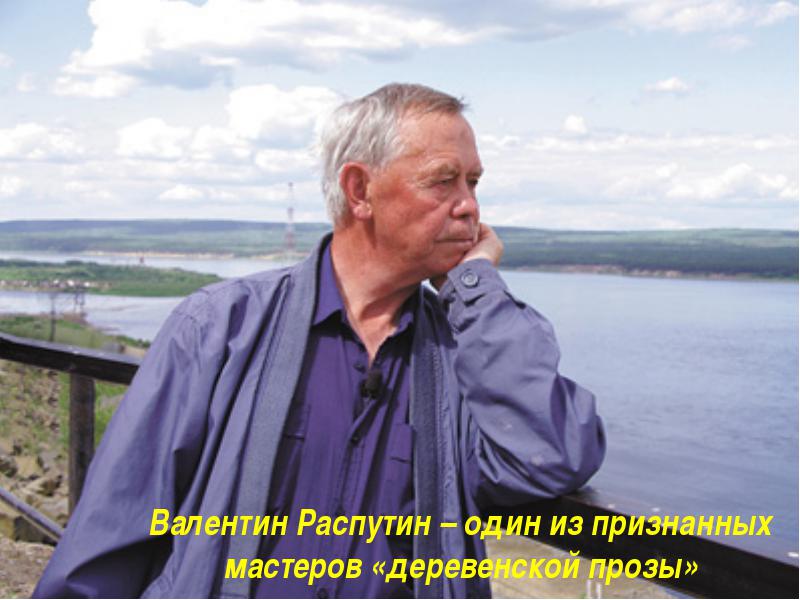 Шаман камень
В.Г. Распутин о р. Ангаре
Исток р. Ангары